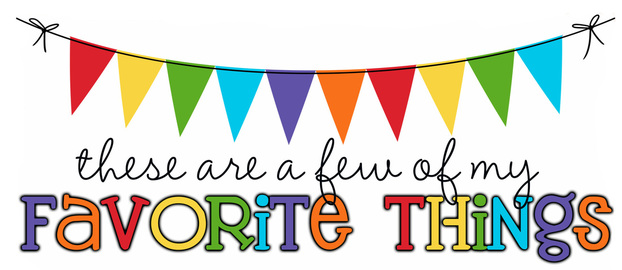 Monogram: JPFBirthday: February 14th Food & Candy: Reese’s cups, Albanese gummy bears, gluten-free snacks Color: blueDrink: Diet Coke, Polar seltzer water - unflavoredFlower: HydrangeasScent (lotion): anything relaxingStarbucks Drink: anyRestaurants: anySports Team: Rays, LightningStores: any (seriously, I am not picky)Items I need for the classroom: hummingbird feeder that attaches to the window, treasure box items, 100 – 200 piece puzzles, indoor games, Ticonderoga pencils